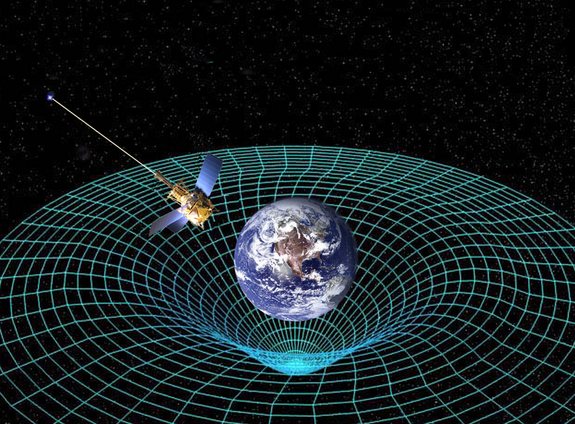 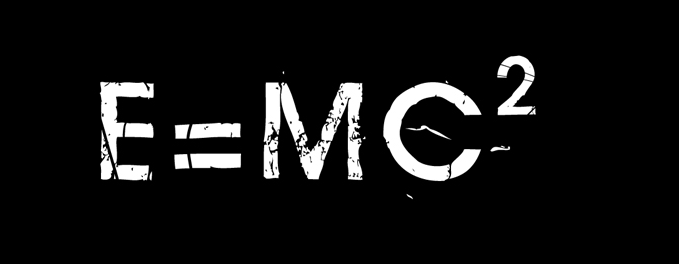 Ch11: Relativity
11.1 – The Special Theory of Relativity 
(pg. 574-579)
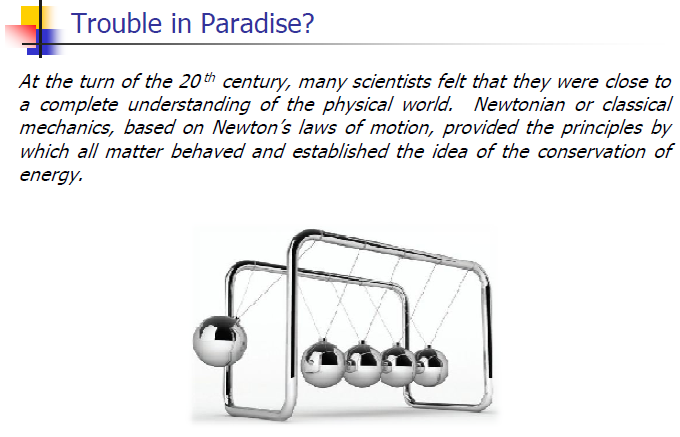 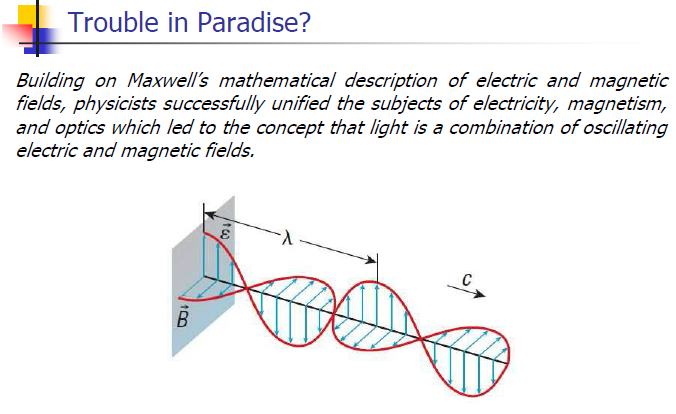 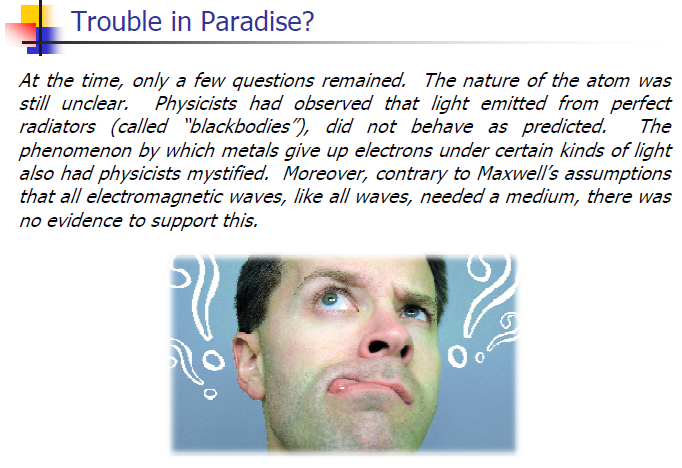 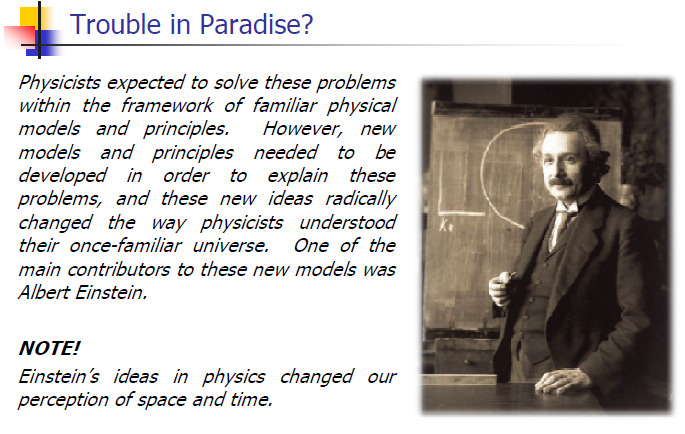 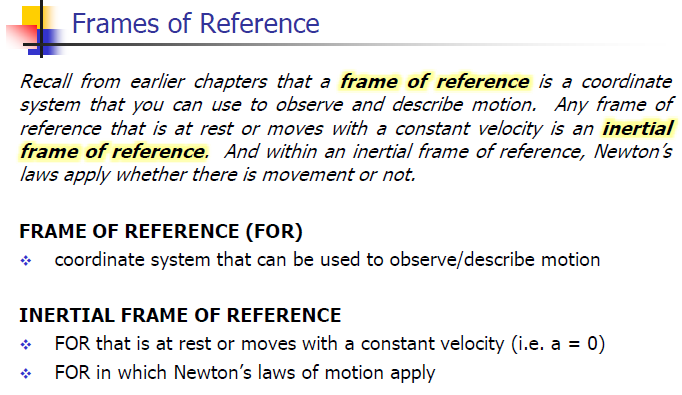 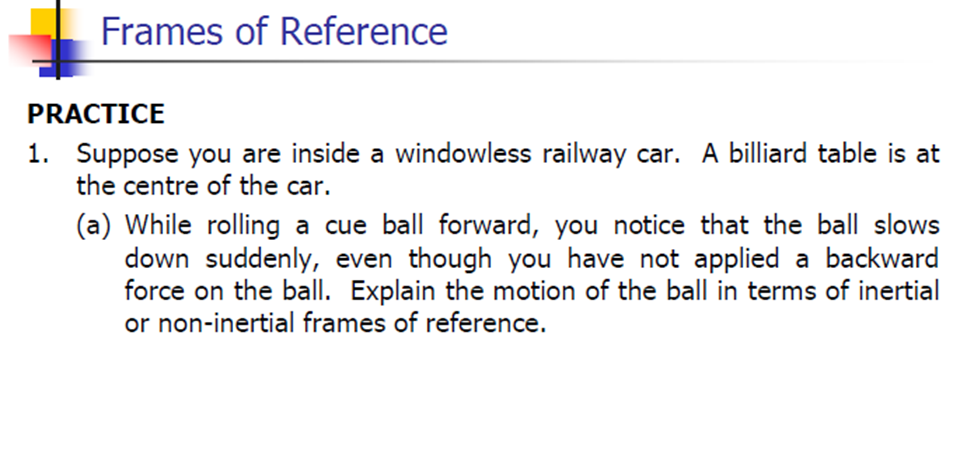 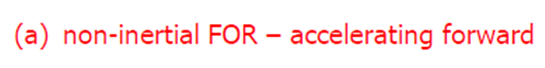 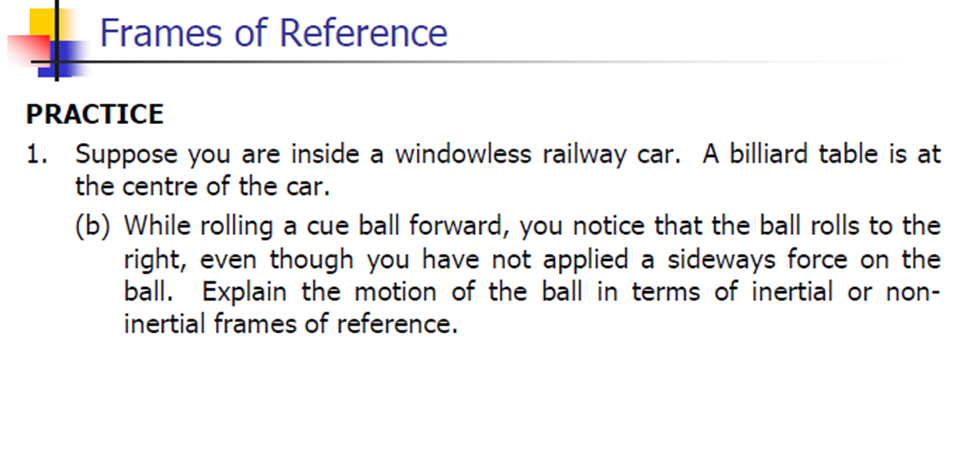 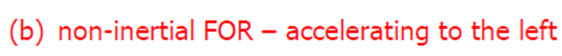 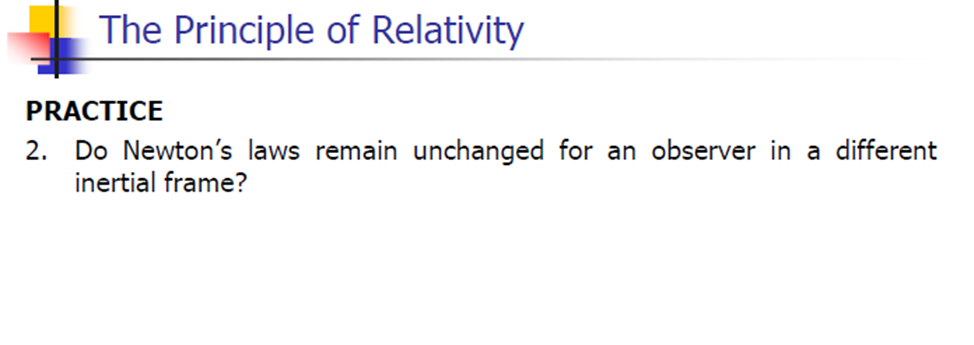 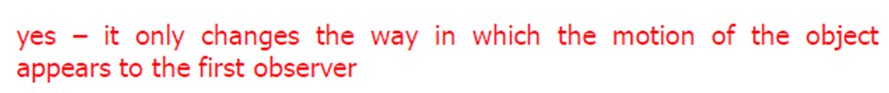 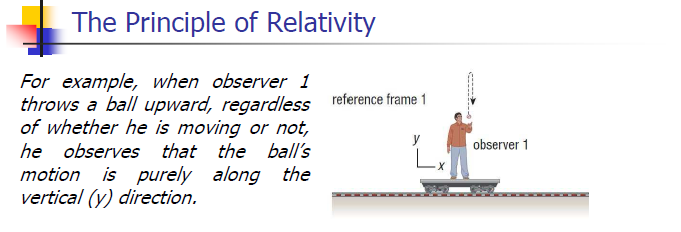 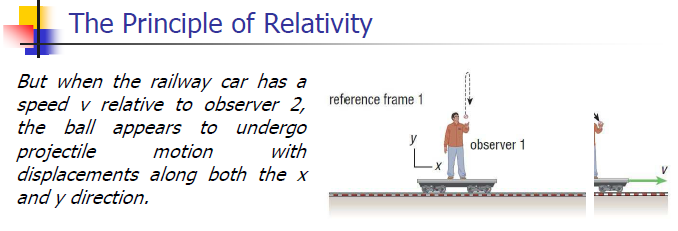 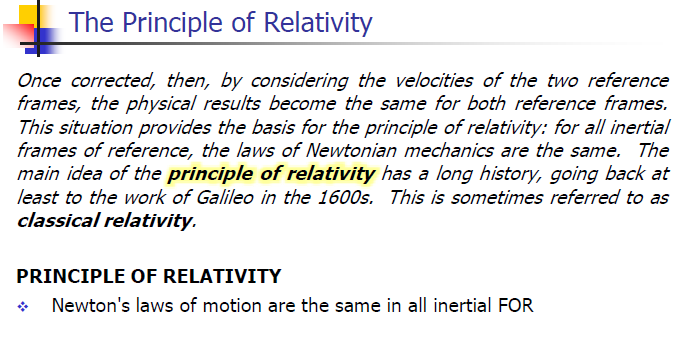 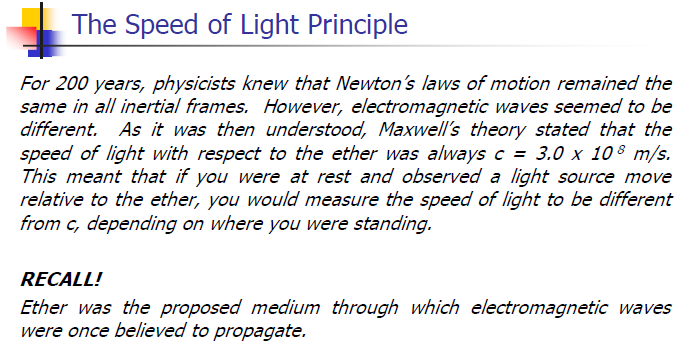 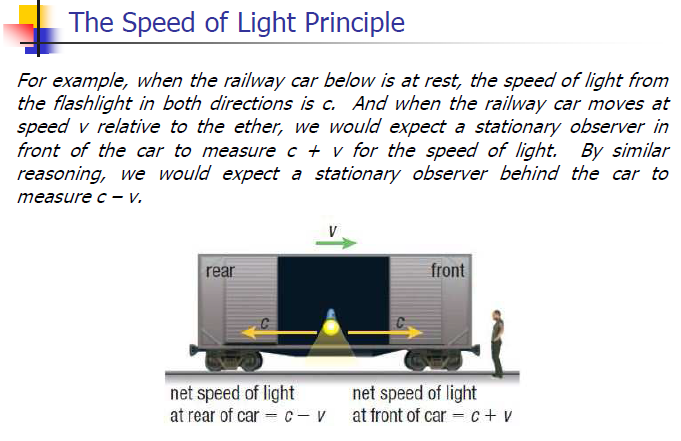 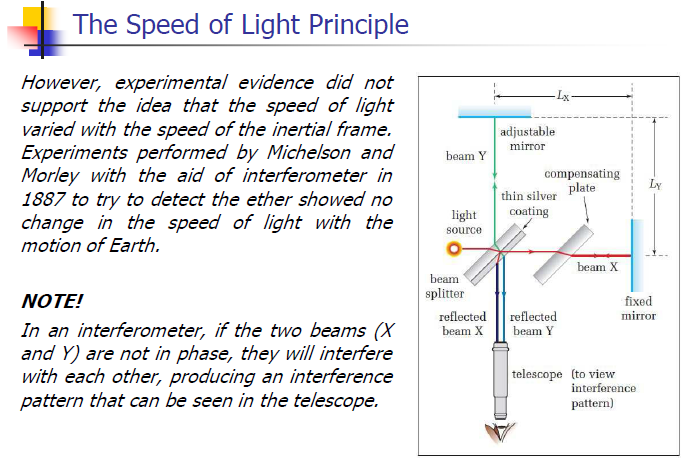 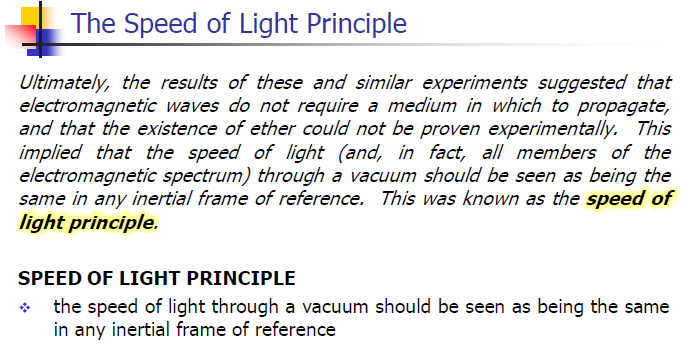 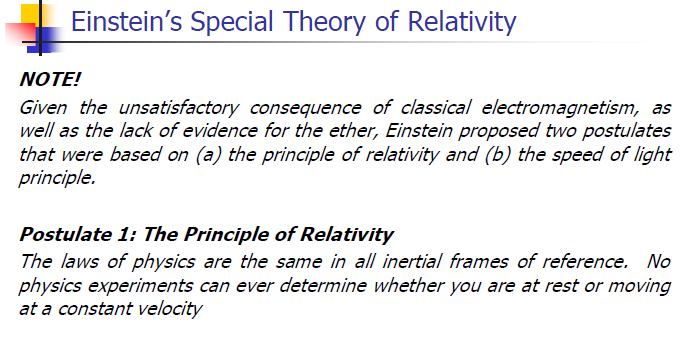 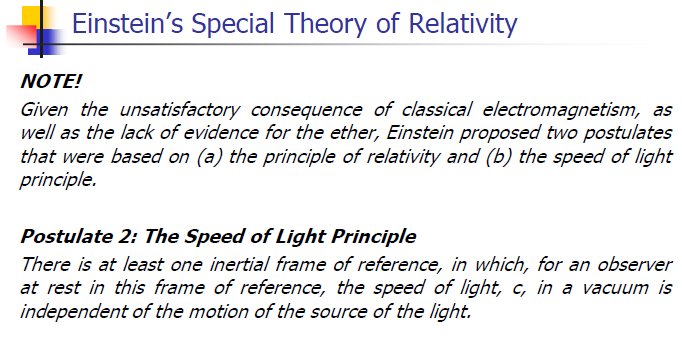 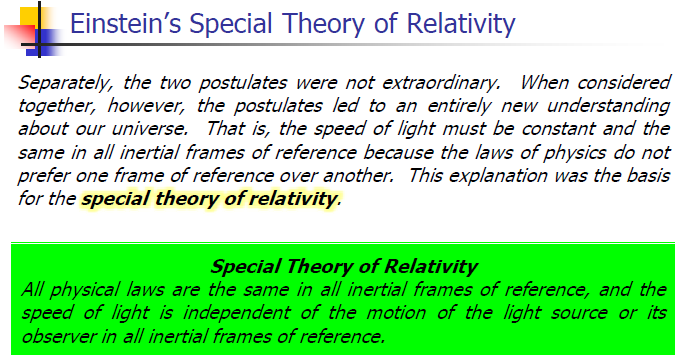 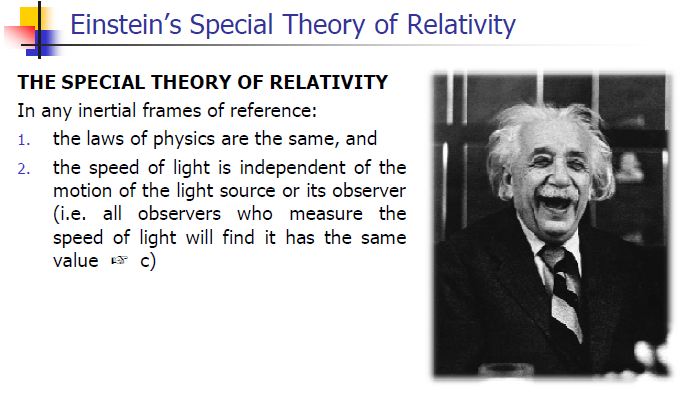 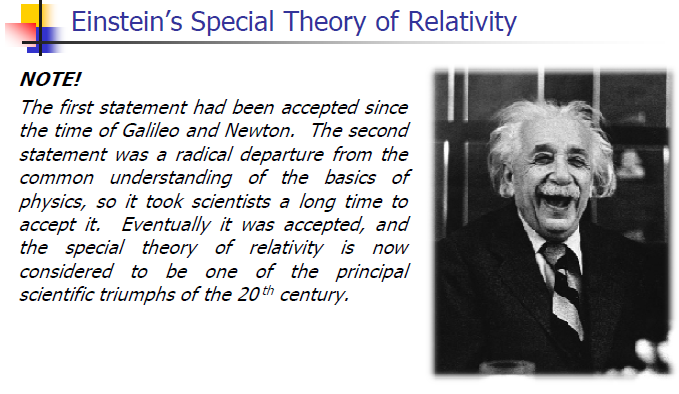 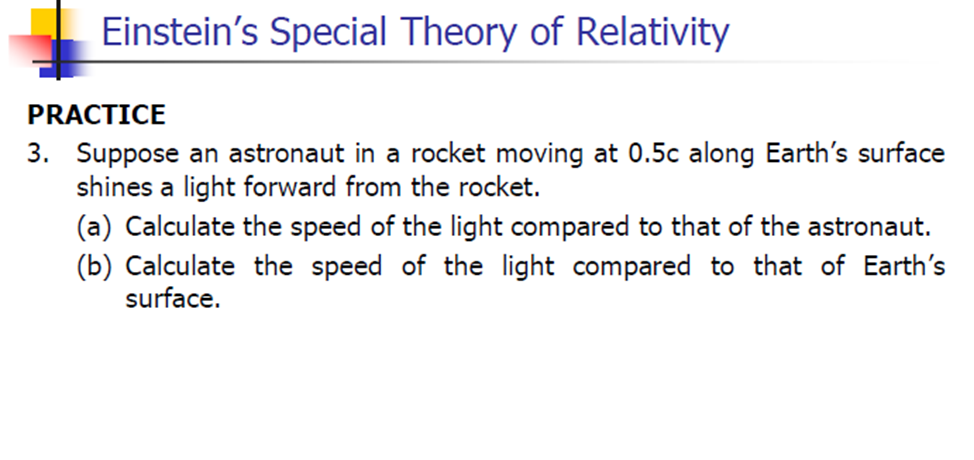 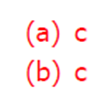 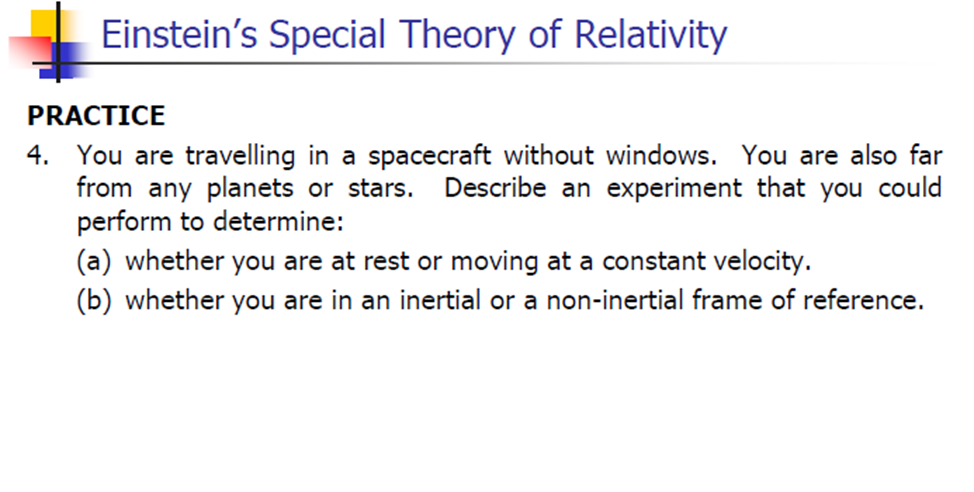 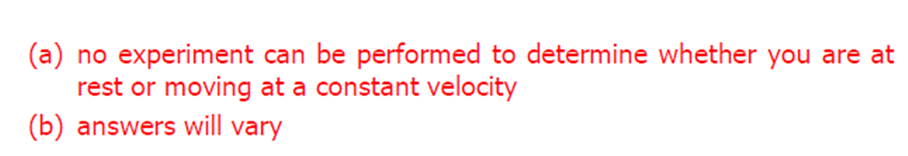 Classwork& Homework